RWI Rhymes Letter Formation
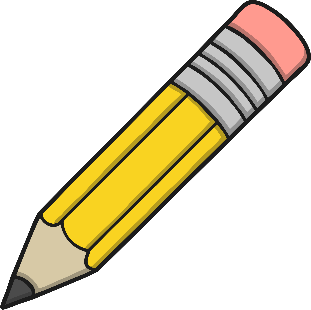 Just click on the pencil and it will show you how to form the letter that you have chosen.

Press the ‘menu’ button to return back to the letter choices.
Alphabet Lower Case
Click on the letter that you would like to practice.
a
b
c
d
e
f
g
h
i
j
k
l
m
n
o
p
q
r
s
t
u
Back to Choices
v
w
x
y
z
Click the pencil, watch and copy
Bounce a-a-a-apple: Around the apple and down the leaf.
a
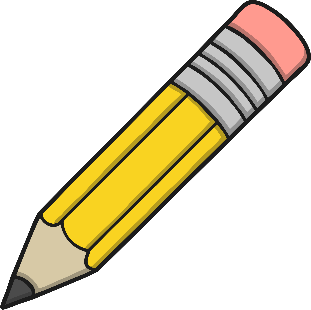 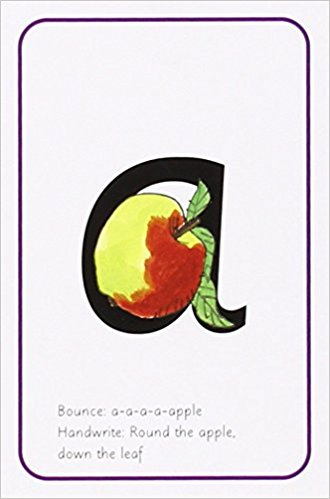 Menu
Click the pencil, watch and copy
Bounce b-b-b-boot: down the laces to the heel, round the toe.
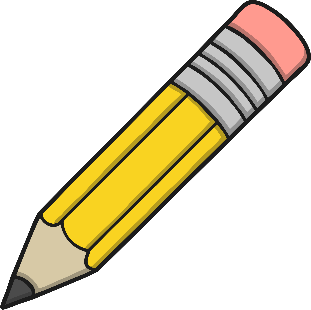 b
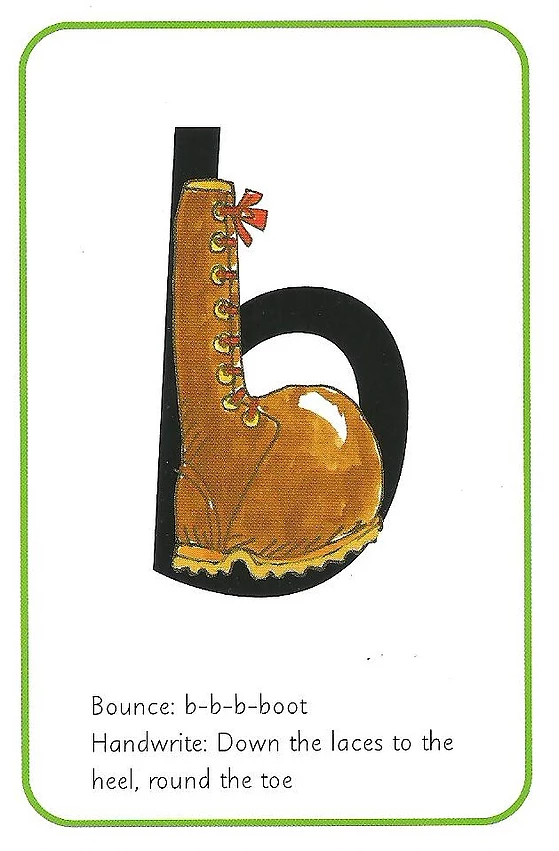 Menu
Click the pencil, watch and copy
Bounce c-c-c-caterpillar: Curl around the caterpillar.
c
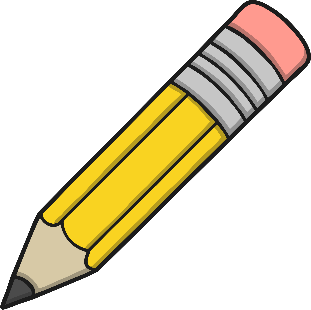 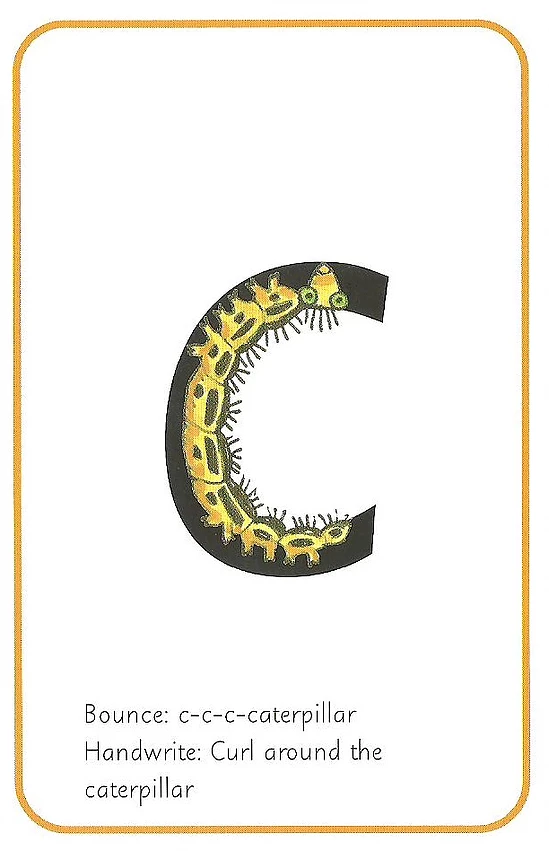 Menu
Click the pencil, watch and copy
Bounce d-d-d-dinosaur: Round his bottom, up his tall neck and down to his feet.
d
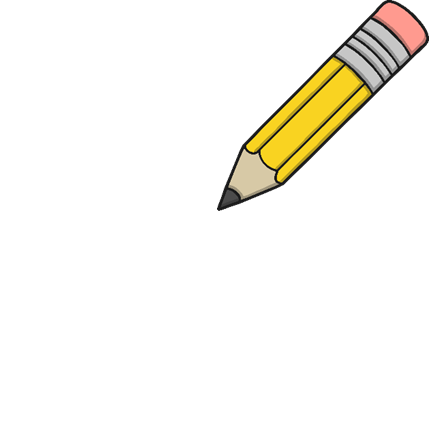 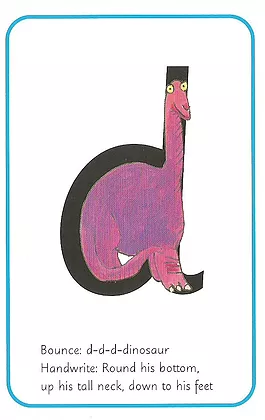 Menu
Click the pencil, watch and copy
Bounce e-e-e-egg: Lift off the top and scoop out the egg.
e
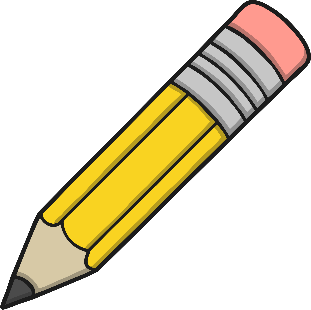 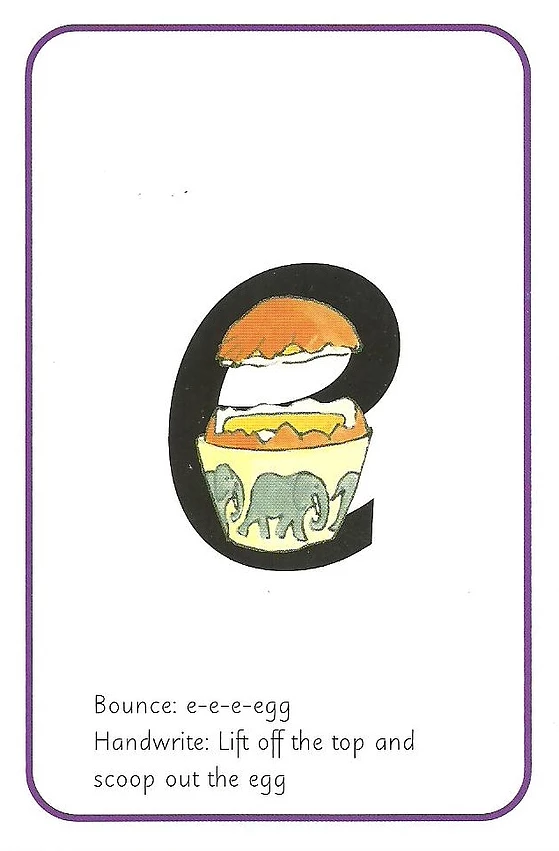 Menu
Click the pencil, watch and copy
Stretch ffffflower: Down the stem and draw the leaves.
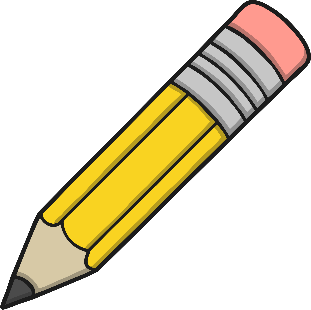 f
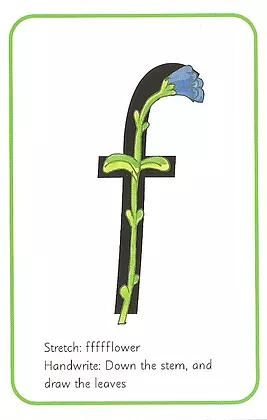 Menu
Click the pencil, watch and copy
Bounce g-g-g-girl: Round her face, down her hair and give her a curl.
g
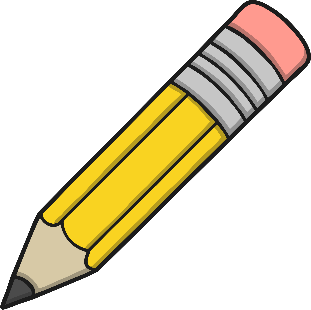 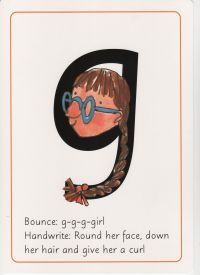 Menu
Click the pencil, watch and copy
Bounce h-h-h-horse: Down the head to the hooves and over his back.
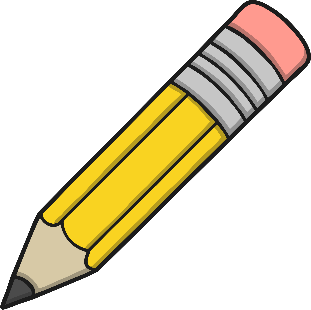 h
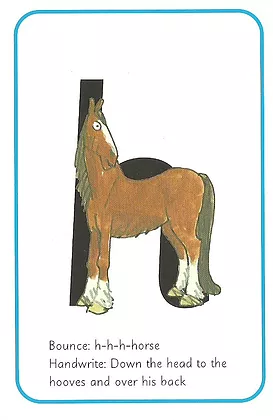 Menu
Click the pencil, watch and copy
Bounce i-i-i-insect: Down the body. Dot for the head.
i
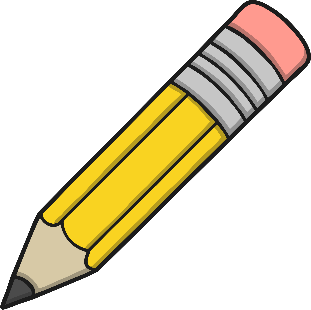 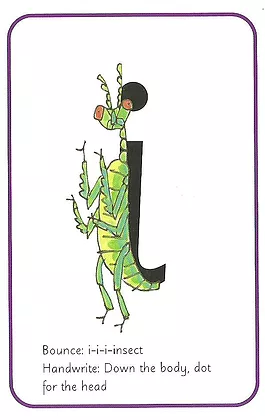 Menu
Click the pencil, watch and copy
Bounce j-j-j-jack-in-a-box: Down his body, curl and dot.
j
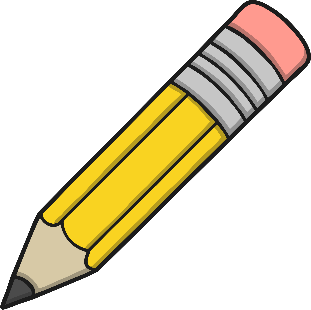 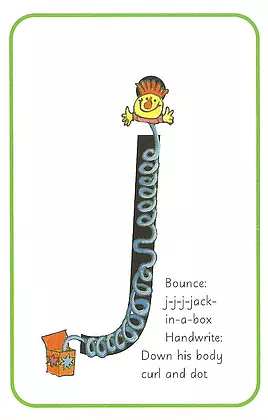 Menu
Click the pencil, watch and copy
Bounce k-k-k-kangaroo: Down the kangaroos body, tail and leg.
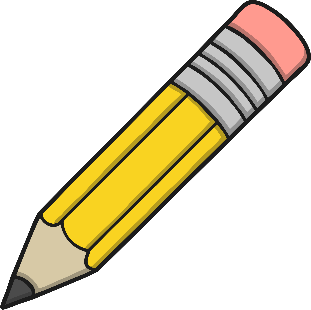 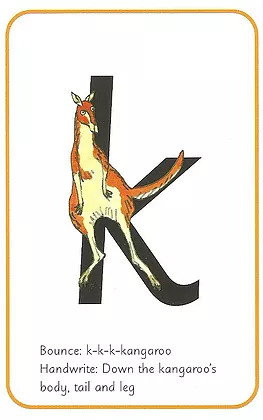 k
Menu
Click the pencil, watch and copy
Stretch llllleg: Down the long leg.
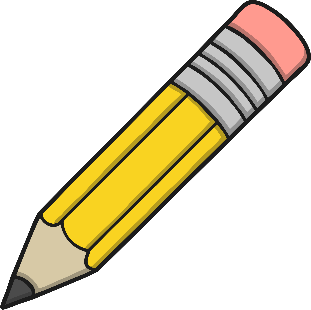 l
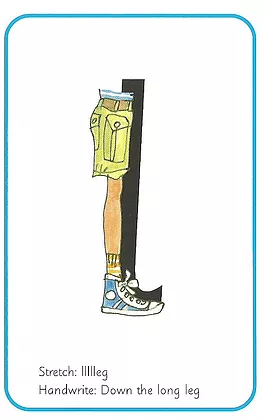 Menu
Click the pencil, watch and copy
Stretch m-m-m-mountain: Maisie, mountain, mountain!
m
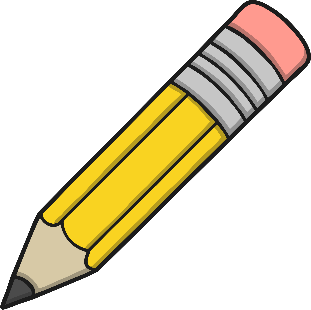 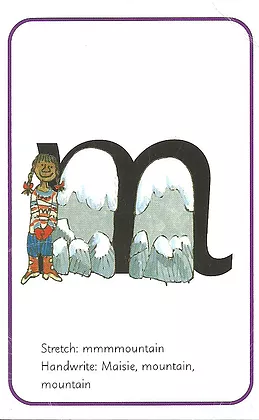 Menu
Click the pencil, watch and copy
Stretch nnnnnet: Down Nobby. Over his net.
n
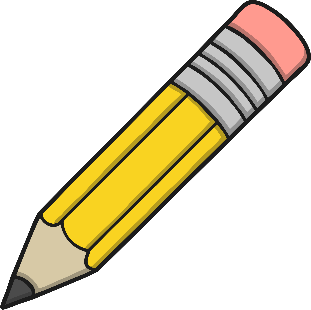 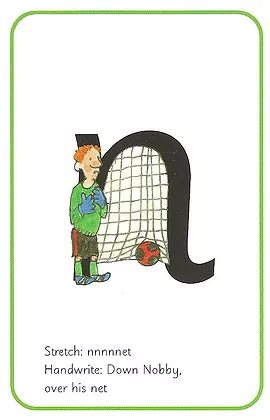 Menu
Click the pencil, watch and copy
Bounce o-o-o-orange: All around the orange.
o
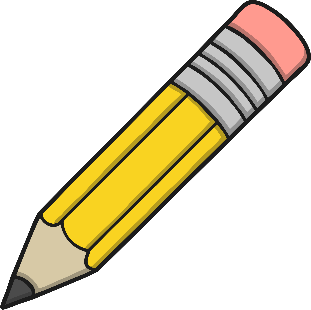 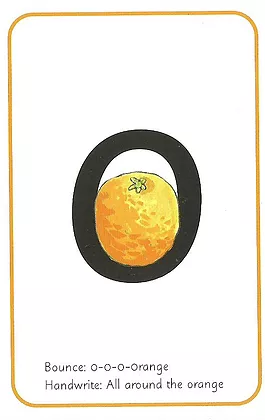 Menu
Click the pencil, watch and copy
Bounce p-p-p-pirate: Down the plait and over the pirates face.
p
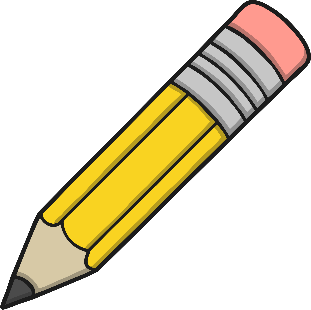 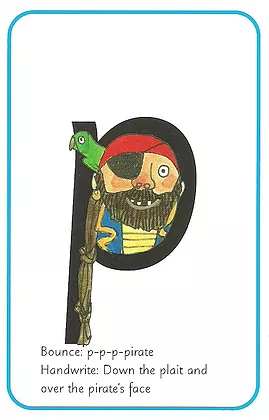 Menu
Click the pencil, watch and copy
Bounce qu-qu-qu-queen Round her head, up past her earrings and down her hair.
q
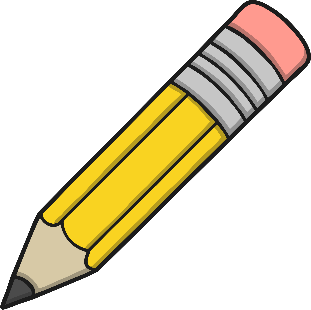 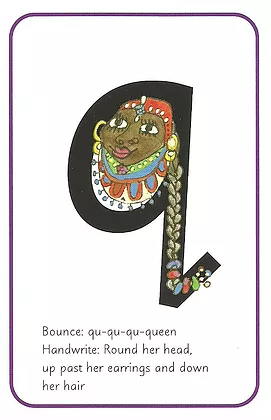 Menu
Click the pencil, watch and copy
Stretch rrrrrobot: Down his back then curl over his arm.
r
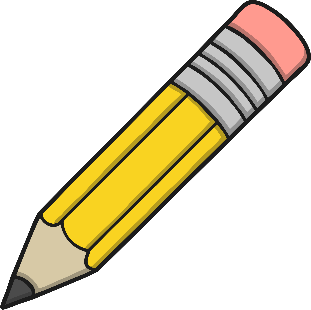 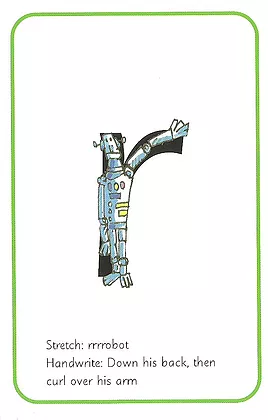 Menu
Click the pencil, watch and copy
Stretch sssssnake: Slither down the snake.
s
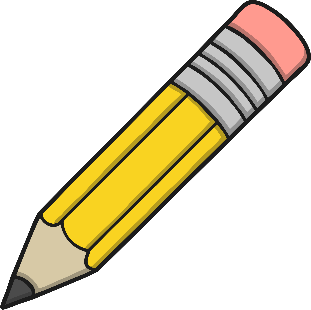 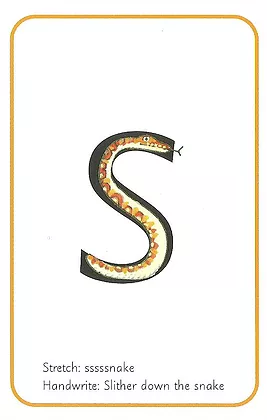 Menu
Click the pencil, watch and copy
Bounce t-t-t-tower: Down the tower, across the tower.
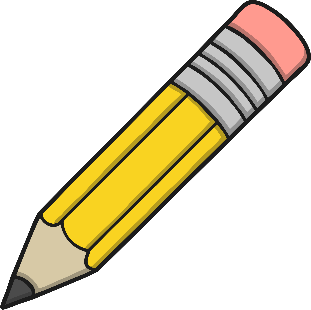 t
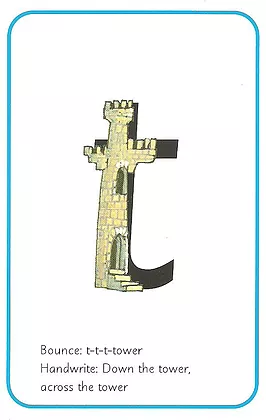 Menu
Click the pencil, watch and copy
Bounce u-u-u-umbrella: Down and under up to the top and draw the puddle.
u
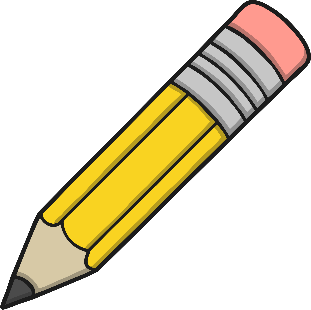 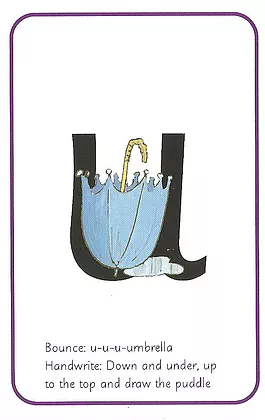 Menu
Click the pencil, watch and copy
Stretch vvvvvulture: Down a wing, up a wing.
v
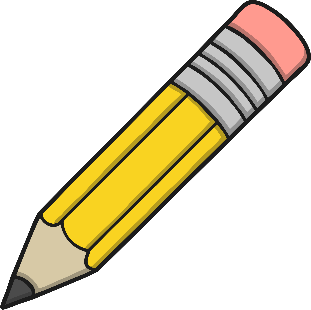 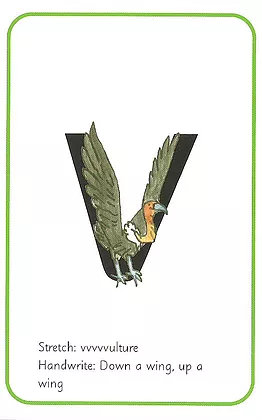 Menu
Click the pencil, watch and copy
Bounce w-w-w-worm: Down up, down up!
w
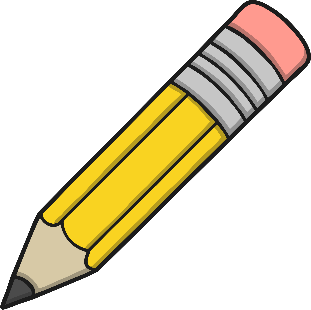 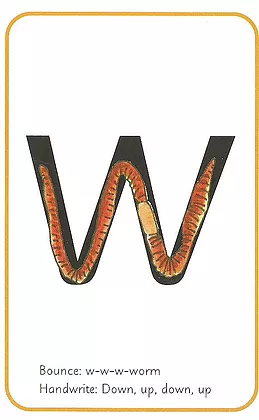 Menu
Click the pencil, watch and copy
Bounce x-x-x-x-exercise: down the arm and leg and repeat the other side.
x
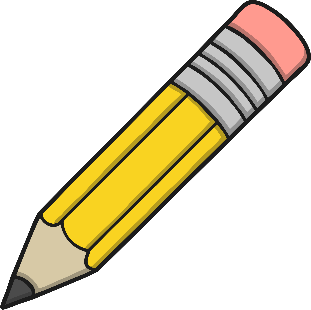 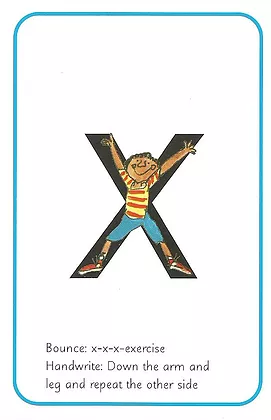 Menu
Click the pencil, watch and copy
Bounce y-y-y-yak: Down a horn, up a horn and under his head.
y
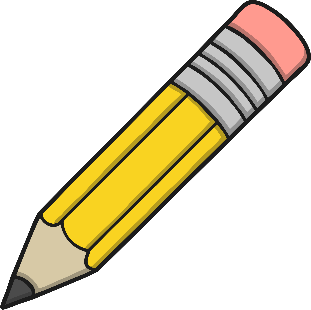 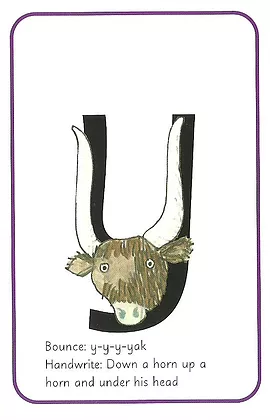 Menu
Click the pencil, watch and copy
Stretch zzzzzip: zig – zag- zig.
z
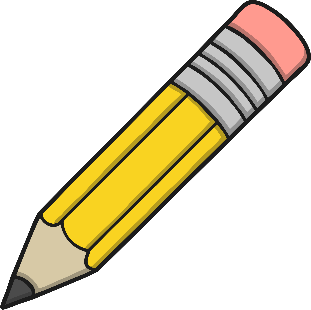 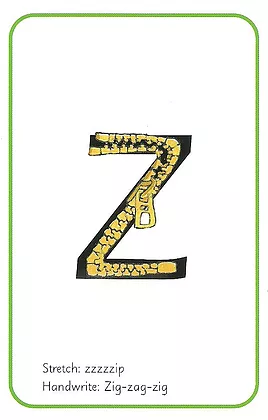 Menu